Research & Legal Research
By 
Dr. Subir Kumar Roy
Associate Professor,
Department of Law &
Registrar (Addl. Charge)
Bankura University
Research:
If  any finding contributes  to a body of science through following proper  scientific method is called Research.  Here Science refers to a systematic and organized body of knowledge acquired by adopting a proper scientific method in any specific  domain of enquiry.  So research can be termed as a scientific and systematic search  to resolve a problem or acquiring knowledge in any area of enquiry.  It can be defined as, ‘a careful investigation or inquiry specially through search for new facts in any branch of knowledge.” (C.R. Kothari, Research Methodology, Methods & Techniques, new age International (P) Limited, Publishers originally quoted From the book of The Advanced Learner’s Dictionary of Current English, Oxford, 1952, p. 1069.)  It has been defined as, ‘systematized effort to gain new knowledge.’ (ibid, originally quoted from L.V. Redman and A.V.H. Mory, The Romance of Research, 1923, p.10) so research helps the people to gather knowledge about the happening or occurrence of the different phenomenon or to modify, verify, review  the existing knowledge or to enhance the same.
Research in common parlance refers to a search for knowledge. One can also define research as a scientific and systematic search for pertinent information on a specific topic. So all investigation related to an area of enquiry will not be termed as research unless and until it is coupled with scientific and systematic search means the to become research the investigation about a phenomenon must follow a proper research methodology. The search for knowledge must involve the process like specification of a research problem,  careful observation of the occurrence or happening of that phenomenon, finding the different variables and ascertaining the relationship thereby,  reducing the research problem into hypothesis, formulating the research design and to bring clarity towards collection of data, sampling etc. and the process of their analysis and to conclude the matters on the basis of the study either by inductive or deductive process in the form of solution of the problem or generalisation of the phenomenon by formulating the theory.
Research is an endeavour  to discover  the facts and  investigate the other collateral matters to explain the  different phenomenon and thus  helps in advancement of  knowledge.  It is a journey from the precinct of unknown to known, a voyage of discovery with a thoughtful scientific process to actively contribute  for advancement of knowledge either by  new incitements ,  new information or  interpretation of the happening of a phenomenon.   As per Clifford Woody research comprises of  defining and redefining problems,  formulating hypothesis or suggesting solutions, collecting, organising and evaluating data, making deductions and reaching conclusion and  thereby at least to test the hypothesis. (C.R. Kothari, Research Methodology, Methods & Techniques, new age International (P) Limited, Publishers) . So, research involves the knowledge acquired through scientific method which directs for incorporation of  certain standard parameters and techniques for  making valid observations, interpret them and to generalise the result thereby.
We can test that whether any knowledge is derived by applying scientific method or not by following the metrics mentioned below :
Replicable:  whether other can repeat the same study and reach on same or at least identical result.
Precision: by following the metrics and yardsticks or the formulas or the definitions  any one can  measure or test that theory or the hypothesis
Falsification : a theory based on scientific knowledge either can be falsified or proved and if  the same is not possible then simply we can conclude that the same is not based on scientific analysis.
Parsimony: parsimony acts as a guiding factor for the researcher to opt  the most simplest or logically most economical explanations when there remains the chances of  multiple interpretations of a phenomenon.
OBJECTIVES OF RESEARCH

To enquire about the occurrence of a phenomenon in order to procure and ensure advancement of knowledge in any area of enquiry or to achieve new insights into it;
 To scientifically explore, explain or interpret the characteristics of a particular individual, situation or a group;
 To determine the frequency of occurrence of a phenomenon
     or with which it is associated with something else;
 To test a hypothesis of a causal relationship between variables ;
To enquire for the verification of a fresh theory or  to supplement the same by actively contributing into the existing knowledge system
Legal Research
Legal research can be defined as a scientific  and systematic enquiry about law in any area of enquiry or an enquiry into the law itself in order to actively contribute for the advancement of science of law.  The Black’s Law Dictionary defines legal research as “the study of law concerned with the effective marshalling of authorities that bear on a question of law” (Garner, 2009) . Legislators, Judges, Lawyers, Jurists, legal academia contributes  in constant advancement of legal research by  supplying the inputs like the rules, regulations, orders, directives, ordinance, bye-laws, judgements, observation, comments, interpretation and research about the impact of  a particular law in society or by analysing a particular legal system.  Both  the description of abstract philosophical questions about the nature of law and  the empirical study about the impact of  such description of law in society or efficacy of  a law/ legal system in society helps in advancement of knowledge about law .
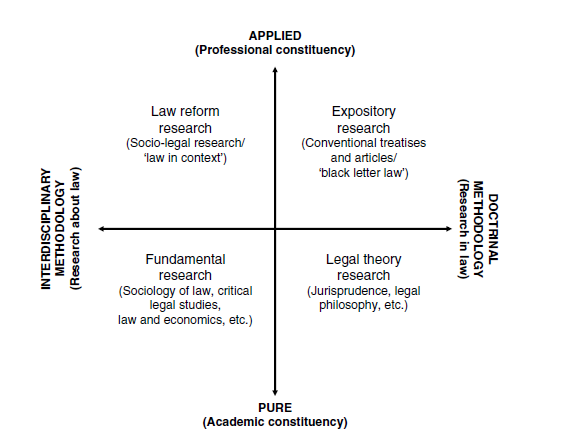 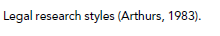 Paul Chynoweth, Legal Research: Accessed from http://www.csas.ed.ac.uk/__data/assets/pdf_file/0005/66542/Legal_Research_Chynoweth_-_Salford_Uni..pdf , Accessed on 22/04/2017
In the previous slide  Arthurs has shown the difference in between the pure research mainly indulges by the legal academia and the applied work contributes to the professional needs of the policy makers and the practitioner.  It also draws the distinctions in between the doctrinal research in law and the interdisciplinary research mainly involves the empirical research in law.   
Doctrinal Legal Research: 
Doctrinal legal research involves the formulation of legal doctrines through the analysis of legal rules. It involves the study of the  different statutes, legal system prevailing in any state or provinces, treaties, covenants,  conventions, judgments, etc. or to make comparisons with the  different legal system with  own incitements and following the rule of interpretation and to come in a definite conclusion  which helps in advancement of the efficacy of law or to promote  an apt law or proper legal system. 
                                                                                      (Cont.)
Basically,  doctrinal legal research advocates in favour of  ‘law as it is not the law what it ought to be or in other words we can say that it ‘s concern is not to describe the impact of law in the society.  So doctrinal study  involves a limited study of law. For example, if a lawyer or an academician  wants to do research on  ‘Medical Negligence and Law’ and if follows the limited style or the doctrinal method, surely will confined his study on various laws, statutes, judicial notions on the subject in his own country and the  country of other  to ascertain the impact of  rule of pari materia and  the influence of foreign  decision upon the decision of the domestic courts of his own country.   So, doctrinal legal research  is not  all the research about law rather it always answers what the law is.  In the words of H.L.A. Hart it is the participant- oriented epistemological approach to  its object of study. (Paul Chynoweth, Legal Research). Here we may remember the pure theory of law , propounded by  Professor Kelsen who said that law has a normative character which dictate  how individual will behave without caring for the  nature of human behaviour.
Non-doctrinal Legal Research

Non doctrinal legal research is also known as socio-legal research or in other words we can say it is the applied form of doctrinal legal research. Doctrinal legal research is mainly confined with the pure legal research which mainly contains the academic value. as it mainly relates with the interpretation of operation of law. On the other hand applied form of research involves the philosophical, moral , economic and political impact of law or the  relationship in between the law and society and thus  give way to the entry of sociology and law or the critical legal studies or the intrinsic connection in between law and economics  (Paul Chynoweth, Legal Research). Non-doctrinal legal research is very helpful to ensure legal reform as it enable to study:
 the impacts of non- legal matters on legal decisions
 the efficacy of a policy or legislation to resolve a social problem
how to ensure a policy and legislation as pro-bono-publico 
 how to initiate a most cost effective policies
To find the gap in between idealism and legal reality